Report from HoD Meeting
Konstantinos Karachalios 
(IEEE-SA)
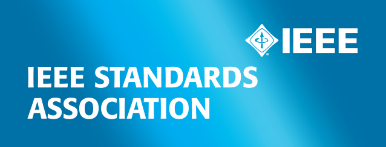 26-27 September 2017
HOSTED BY
High Level Insights and Suggestions
Format works, no need for radical changes.
To enable more interaction, restrict number of strategic topics to two.
We could combine individual presentations with panel discussions; each organization would choose one of these two options (make panel option equally attractive to individual one).
Organize discussions such that shared outcomes and opportunities for collaboration may naturally emerge. 
Continue including topics beyond ICT, including vertical sectors and non-technical context (eg, trust, transparency, ethics).
Pg  2 |
Upcoming GSC Meeting Hosts
The next GSC meeting hosts, timeline and possible venues are as follows:
GSC-22 – ISO and IEC: Q1 2019 (early March, doodle poll to follow soon); organizers will explore venue beyond Geneva, albeit still Switzerland.
GSC-23 – ATIS and/or TIA: the two organizations will decide and announce; Fall 2020 or early 2021; in USA.
GSC-24 – CCSA: mid-late 2022; China.
GSC-25 – ARIB and TTC: late 2023 - early 2024; Japan.
Pg  3 |
[Speaker Notes: Note – t]